Сила Архимеда
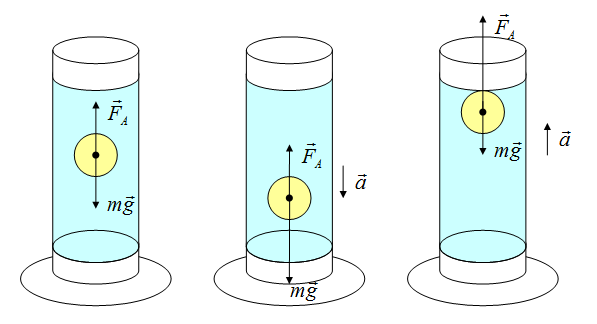    Зверев В.А. школа № 258, Санкт-Петербург 2016 год
Сила Архимеда
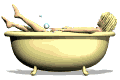 №1
Сплошной кубик с ребром 10 см плавает на границе раздела воды и не­известной жидкости, плотность которой меньше плотности воды, погружаясь в воду на 2 см. Плотность вещества, из которого изготовлен кубик, равна 840 кг/м3. Сво­бодная поверхность неизвестной жидкости располагается выше, чем верхняя поверхность кубика. Определите плотность неизвестной жидкости.
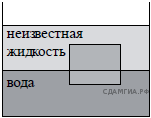 1
4
2
3
№2
В Ладожском озере льдины выступают из воды на 10% своего объема. В Северной Атлантике под водой скрыто 6/7 айсберга. Определить плотность морской воды.
Атлантика
Ладога
1
2
№3
Сколько человек весом 700 Н может поднять воздушный шар объемом 800 м3, наполненный гелием, если оболочка и балласт весят 5000 Н? Плотность воздуха 1,29 кг/м3, гелия – 0,18 кг/м3.
Дано:
Р0  = 700 Н
V  =  800м3
Pб = 5000 Н 
в = 1,29 кг/м3
г = 0,18 кг/м3
N - ?
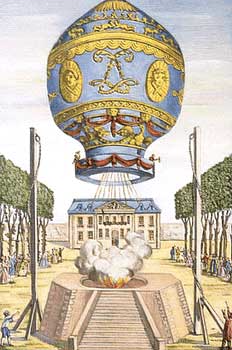 Ответ: N=5 человек
Льдина равномерной толщины плавает, выступая над уровнем воды на 2 см. Площадь основания льдины 200 см2, плотности льда и воды 0,9 и 1 г/см3. Найти массу льдины. Какой минимальный груз надо положить на льдину, чтобы её утопить?
№4
1
2
3
4
5
6
7
№4
Какой минимальный груз надо положить на льдину, чтобы её утопить?
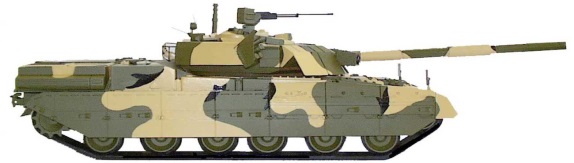 7
8